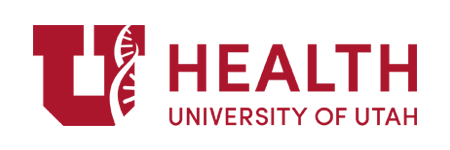 Resident-Led MilestonesCreating Self-Directed Learners
Susan Cochella, MD, MPH;  Katherine Fortenberry, PHD; 
Sherilyn DeStefano, MD;  Kara Frame, MD; 
Kirsten Stoesser, MD;  Sonja Van Hala, MD, MPH, FAAFP

University of Utah Family Medicine Residency Program
Objectives
Participants will be able to:

Describe a resident-led milestones process
Describe impact of resident leadership

Analyze own milestones processes 
List steps to move toward resident-led process
Who Are We?
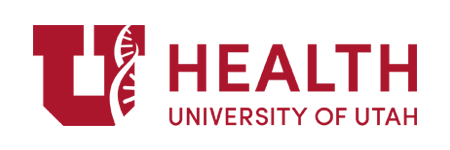 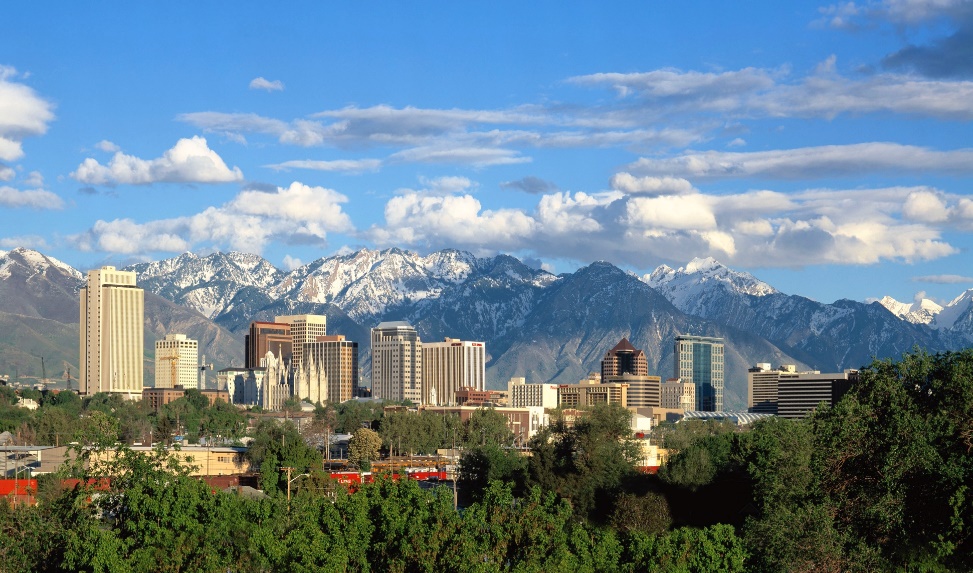 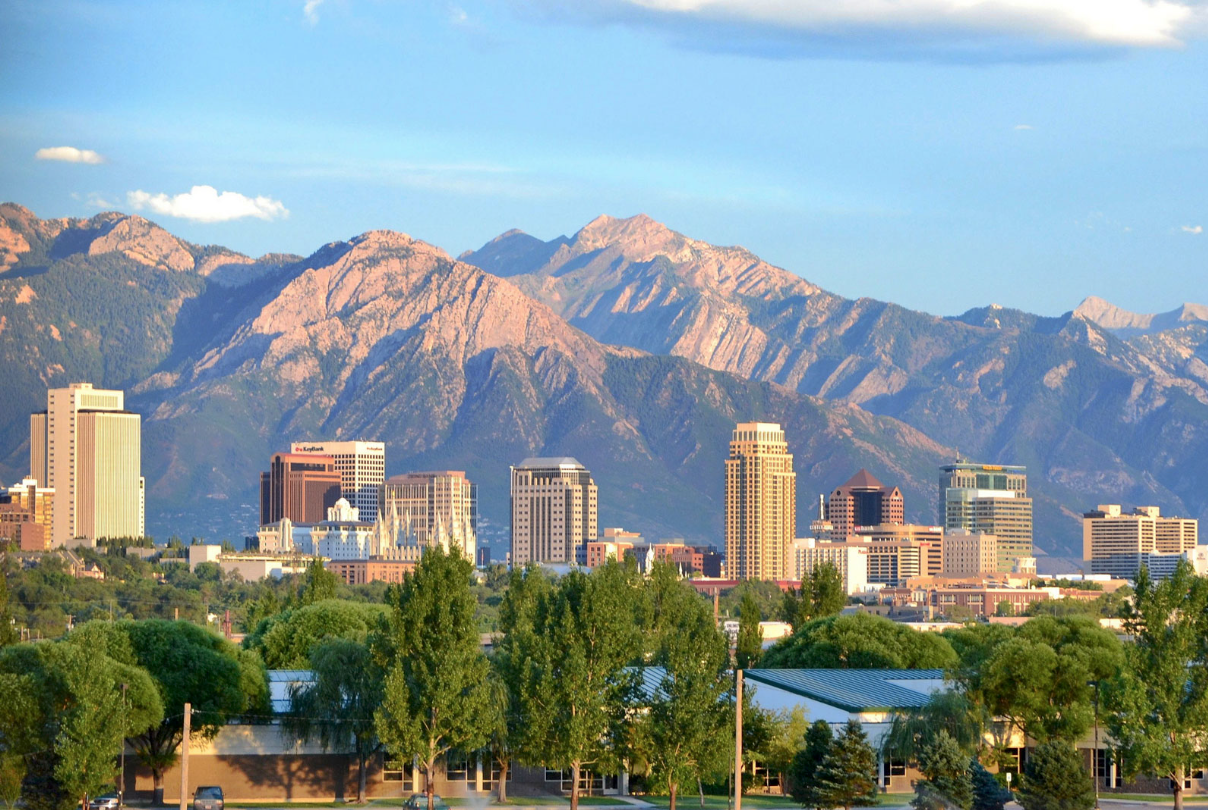 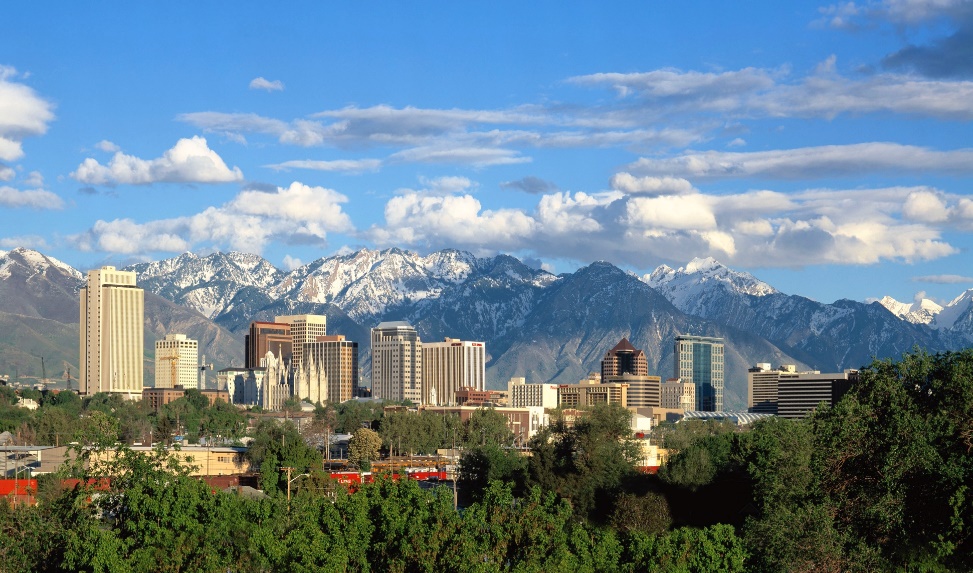 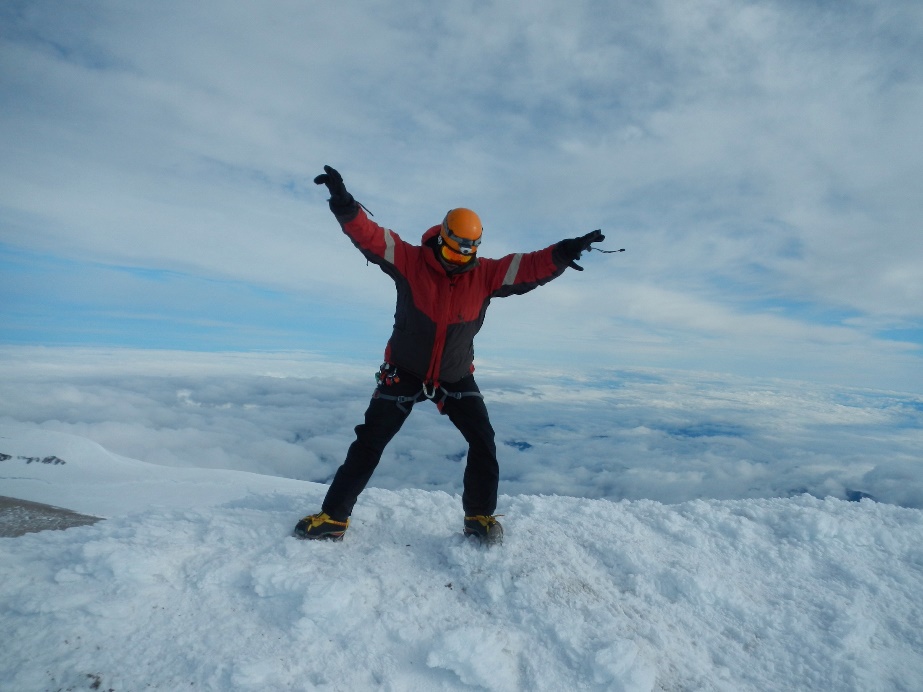 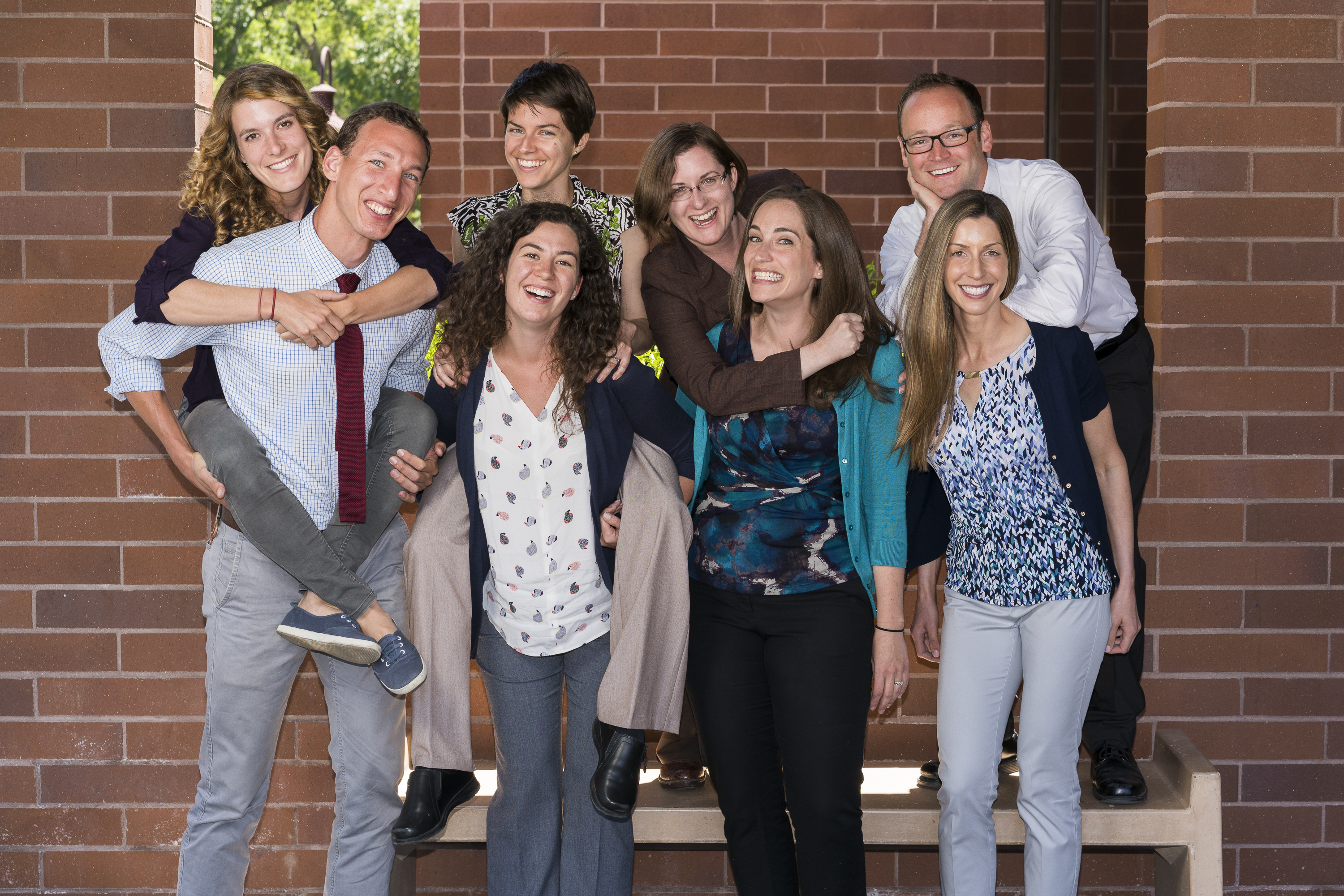 Cityscape credit: garrett/flickr via creative commons
[Speaker Notes: Who we are as a residency
Our CCC
At the University of Utah Family Medicine Residency Program, the CCC is comprised of an interdisciplinary group of Family Medicine faculty:
Family Medicine Physicians
Geriatrician/Nutritionist
Psychologist]
Milestones Challenges?
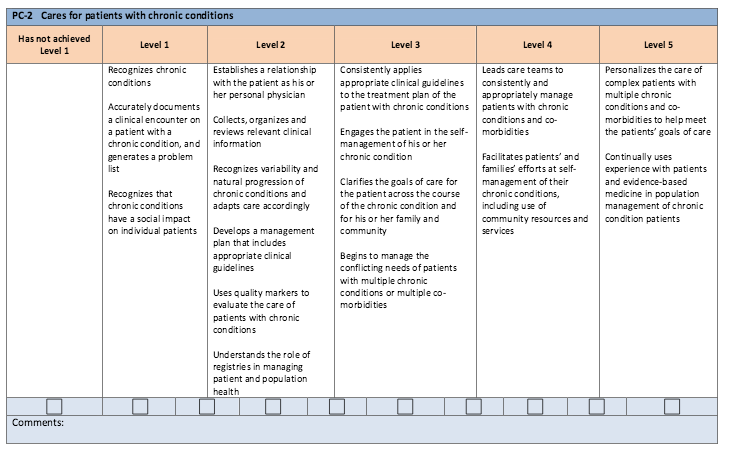 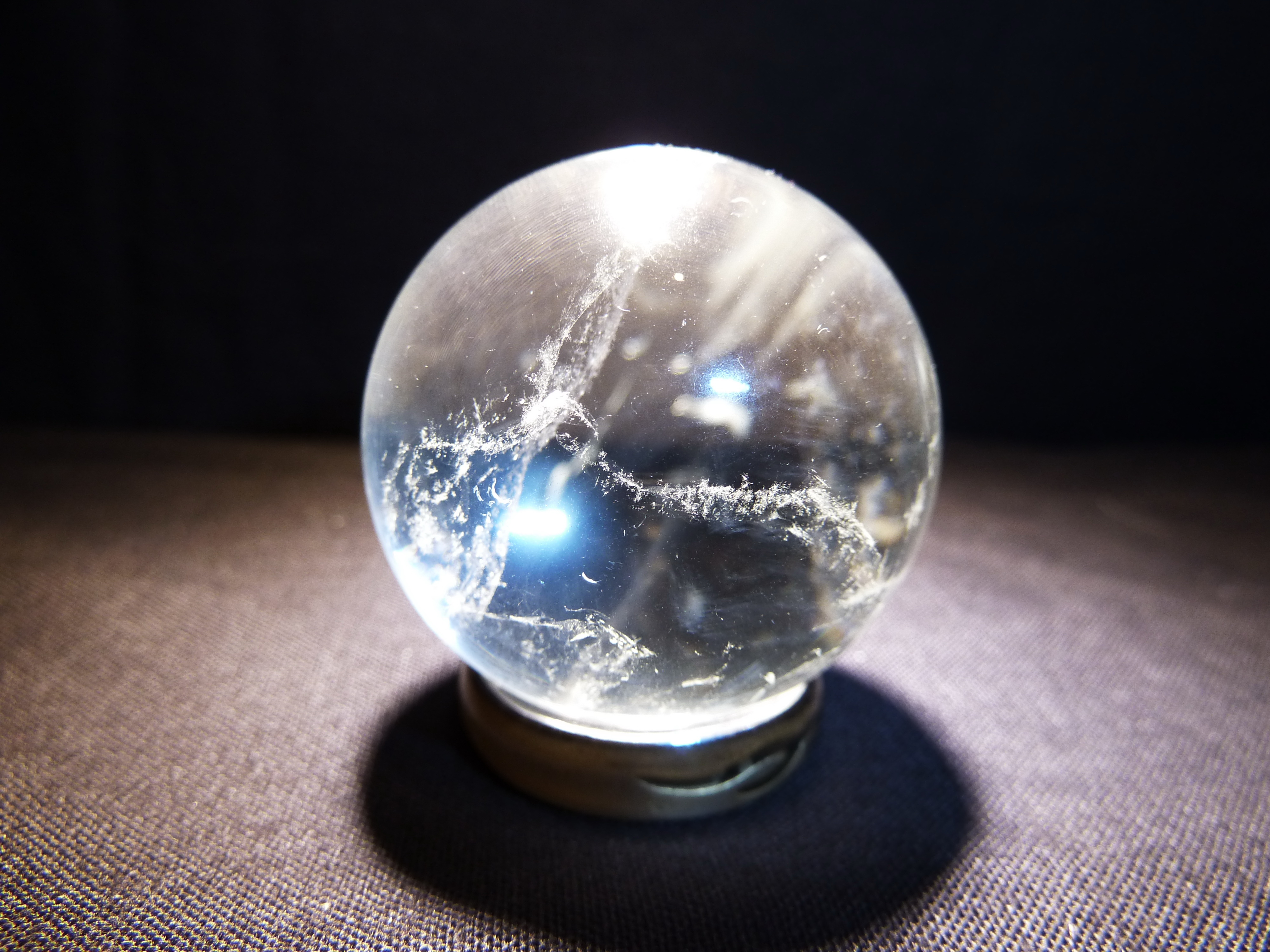 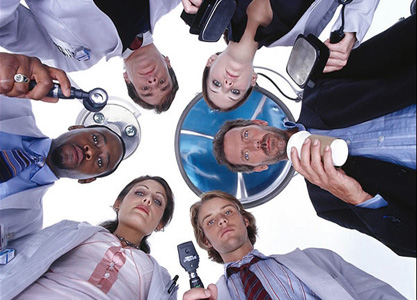 [Speaker Notes: Challenges with Milestones themselves
-Each individual category can be extremely comprehensive.
-Some points subjective, with wide room for interpretation.

Problems with the evaluation process
-Many questions require introspection/reflection on part of resident.
-Impossible as an individual Family Physician faculty to have first hand knowledge of each item  assessed for every resident.
-Even with an interdisciplinary group of evaluators, comprehensive evaluation is difficult.
-Available evaluations do not always provide information pertaining to every Milestone every time.

Problems with milestones interfering with learning process
Having a faculty committee formally tell a resident where they score could potentially: 
-be very stressful for a resident.
-inhibit motivation of the resident to review their evaluations and critically reflect on their own performance.
-impair a resident from developing the skills needed for lifelong self-directed learning and improvement.]
One potential solution to these challenges…
Resident-Led Milestones
What?
-Residents self-evaluate
-Residents lead their meetings


Why?
-Hone skills
	Self-assessment
	Self-directed learning
	Leadership
-Improve accuracy
-Reduce stress
-Increase resident engagement
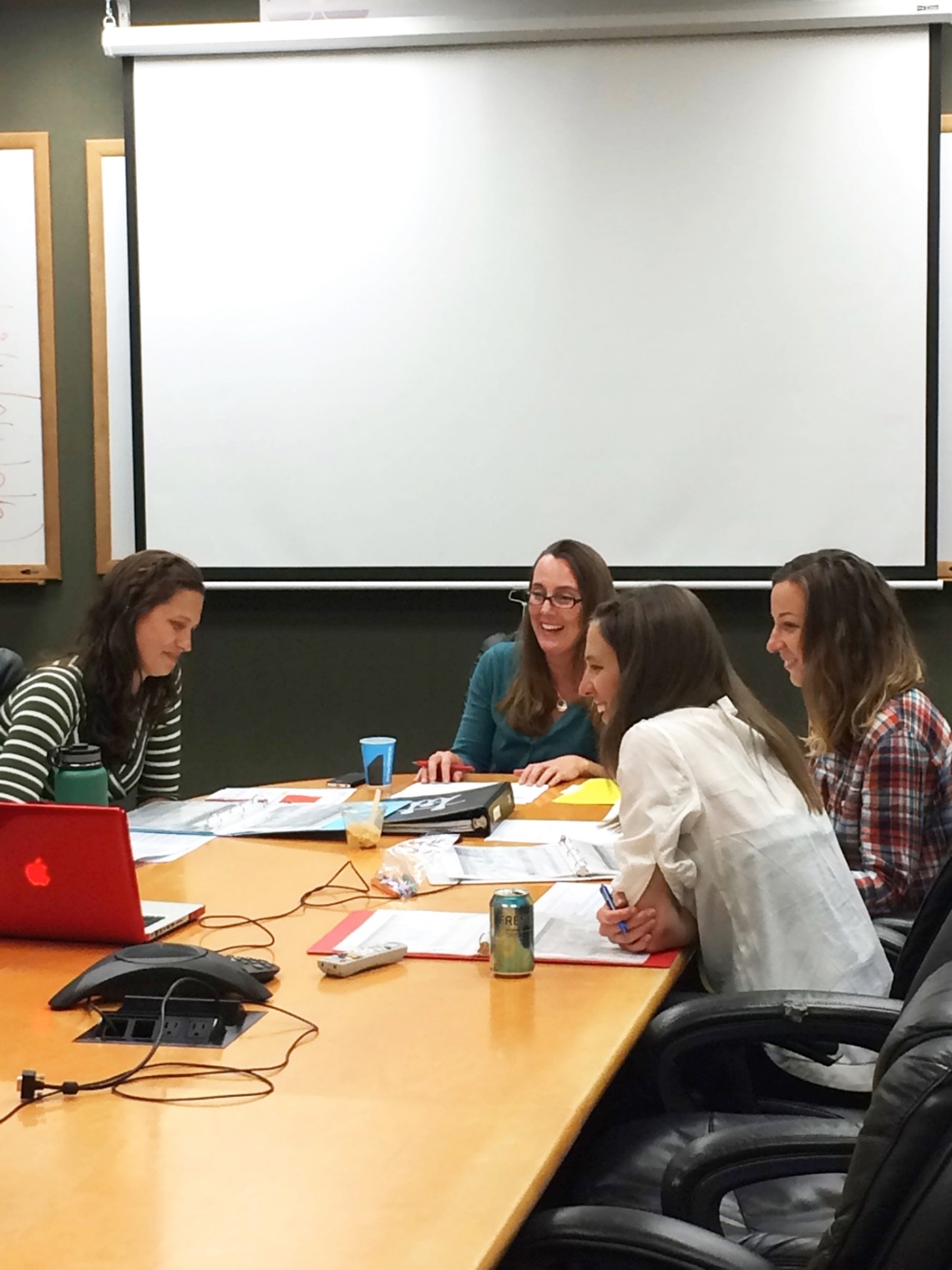 [Speaker Notes: Why?
One of our main goals of residency is to encourage resident’s self-directed improvement and learning. These are critical skills that bolster the sustained high quality of care we intend graduates of the program to deliver their whole lives.]
Resident-led Milestones Process - Overview
Data-Driven Process
Data
Observational feedback 
Every clinic session
MA feedback
Rotation evaluations
Patient satisfaction – Ratings and comments
Quality metrics
Procedure logs
Graduation requirements dashboard
Prior milestone ratings
Prior ILP
Resident Self-Assessment
[Speaker Notes: The resident, with the support of their advisor, LEADS the Milestones meeting.
The resident presents their self-assessed score to the Milestones CCC, and provides supporting examples.
The Milestones CCC, utilizing the information presented by the resident in combination with review of all the evaluations, and following group discussion, determines the final score for each level.]
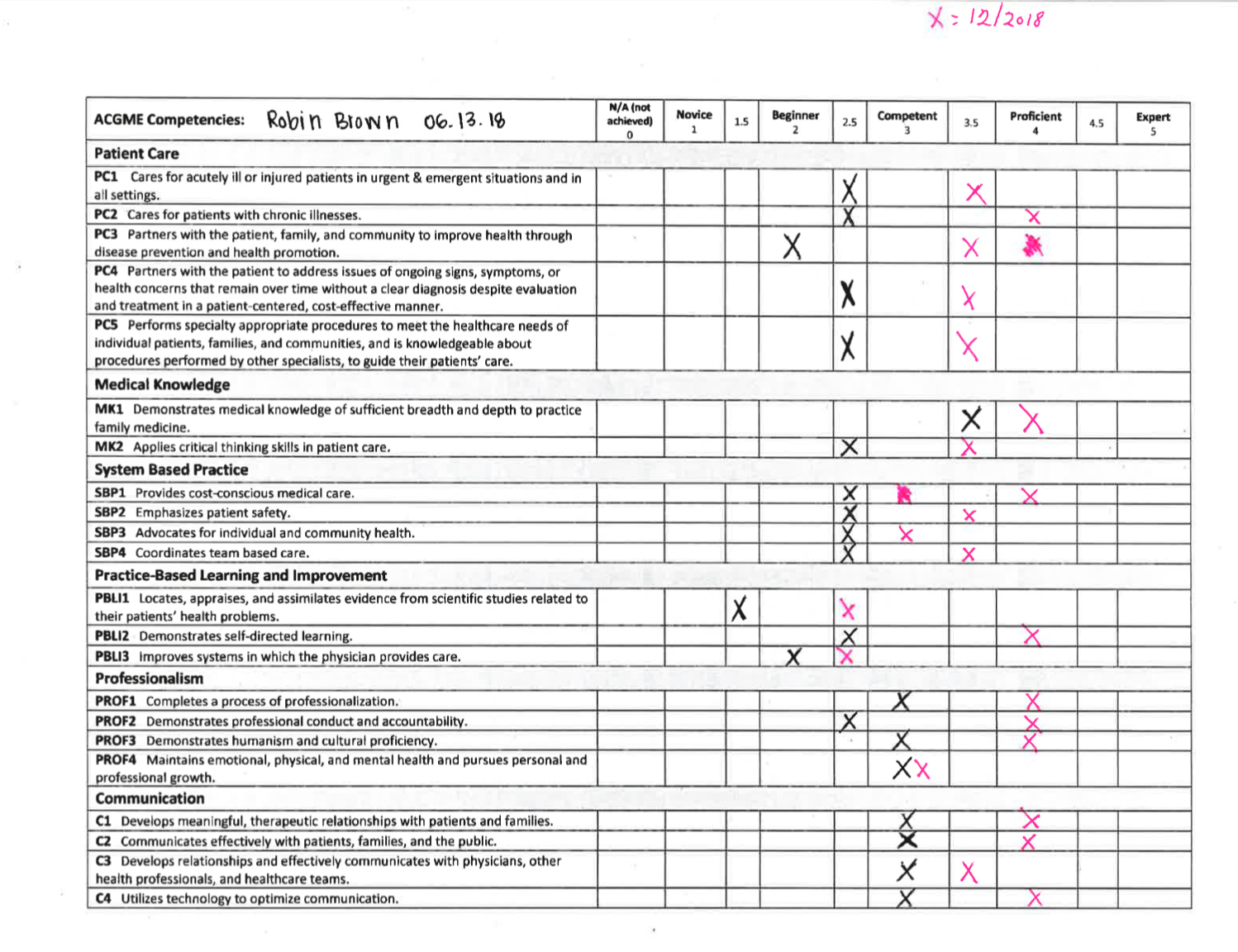 [Speaker Notes: Emphasize that we ask the resident to come up with specific examples to support their rating, prior to the meeting. 

Really emphasize how much of this work is happening beforehand, by the resident (NOT THE CCC)

The milestones prep is built into the scheduled Advisor Meetings, which occur quarterly. The quarterly meeting occurs priors to the Milestones Meetings. This is deliberately done to reduce burden on the advisors by not scheduling an extra meeting.]
The Milestones Meeting
[Speaker Notes: The resident, with the support of their advisor, LEADS the Milestones meeting.
The resident presents their self-assessed score to the Milestones CCC, and provides supporting examples.
The Milestones CCC, utilizing the information presented by the resident in combination with review of all the evaluations, and following group discussion, determines the final score for each level.]
Who’s in the driver’s seat?
Fears and Barriers:



“Don’t residents score themselves too high, biasing the assessment?”
[Speaker Notes: From our experience, residents overwhelmingly tend to underestimate their own skills and abilities, much more frequently than they even recognize or overestimate their competency.]
Fears and Barriers:


“Can residents interpret the milestone wording?”

			Expect unexpected outcomes
Seamlessly                    Telephonic...
      Process of Professionalization
Milestone Meeting Demonstration
Demo:  Self-rating too high:  PC1
Demo:  Resident adds info:  SBP 3
Demo:  Self-rating too low:  SBP 4
Meeting Follow-up
[Speaker Notes: The resident, with the support of their advisor, LEADS the Milestones meeting.
The resident presents their self-assessed score to the Milestones CCC, and provides supporting examples.
The Milestones CCC, utilizing the information presented by the resident in combination with review of all the evaluations, and following group discussion, determines the final score for each level.]
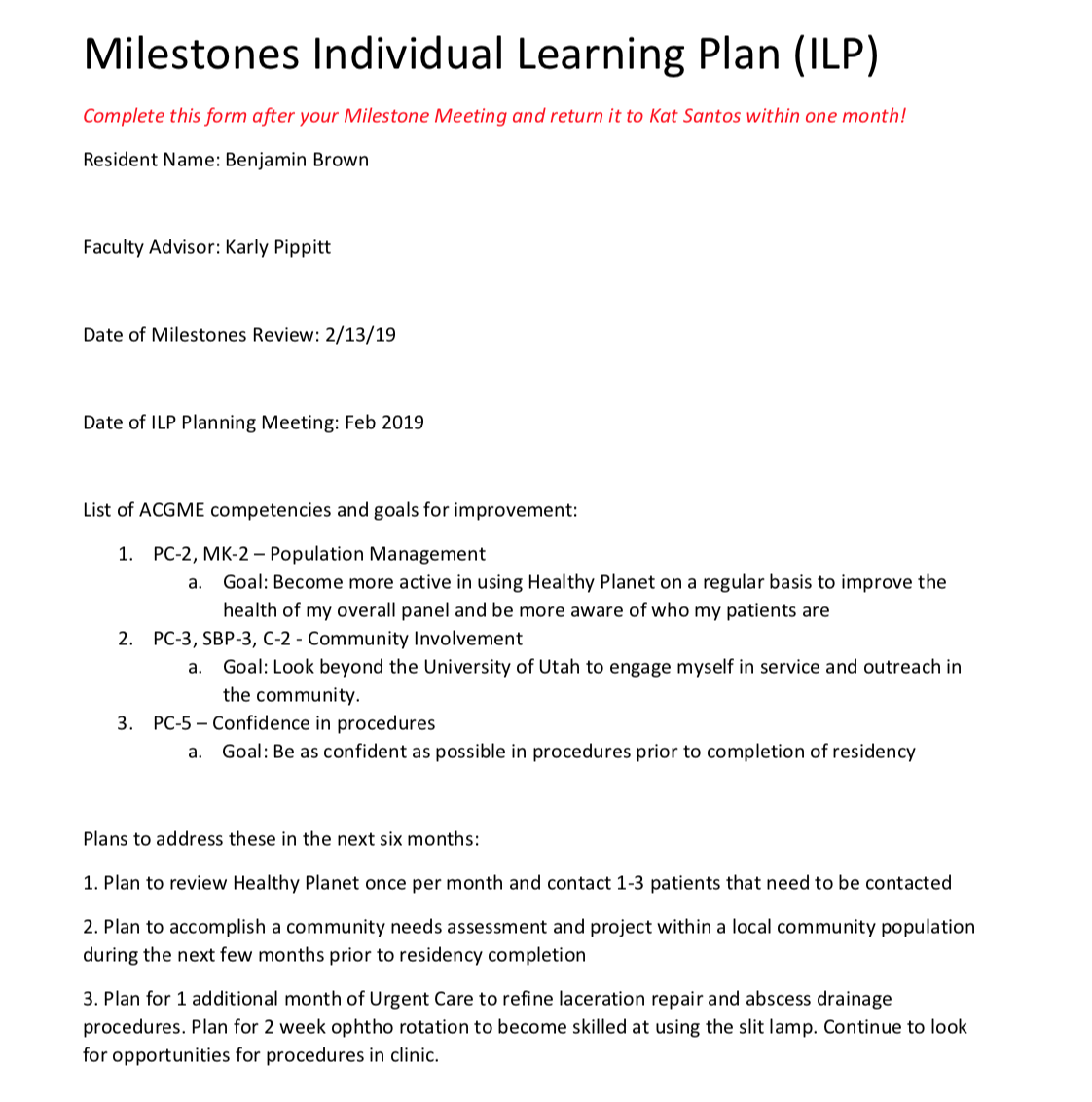 Resident-Led Milestones – Process Summary
The Resident:
Independently reviews evaluations and performance data
Self-assesses with advisor input
Leads Milestones Meeting
Submits ILP

The CCC:
Provide feedback about the resident’s self-evaluation
Mentor about Milestone interpretation and learning options
Finalize and submit Milestone rating
Outcomes
ABFM board exam pass rates - not worse
2010 - 2013: 		71.4% - 87.5% passing
2014 – present:	100% passing 

Progress along milestones 
R1, R2, R3

Program improvement
Program limitations visible
Milestone conversations inspire improvement
Educational Impact:  Average milestones standing, End of R1 year
Educational Impact:  Average milestones standing, End of R2 year
Educational Impact:  Average milestones standing, End of R3 year
What Do Residents Think?
Preliminary data from first resident focus group
Meetings			
“friendly and conversational”
Challenges		
“questions are really wordy”
How to improve the process    
“where I stand clinically she (CCC faculty) doesn’t know – she hasn’t worked with me”
Resident learning             
“If you’re not prepared, you won’t know what to say”
“…meetings bring up lots of things, deficiencies you can improve on”
“(ILP goals)… the more specific and measureable, the better”
“there are things I would never remember to do without the milestones”
[Speaker Notes: ng residents in charge of leading their own Milestones meetings will yield a process where:
Evaluation meetings are efficient 
Assessments are highly accurate
Residents develop ownership for lifelong self-assessment and improvement
Residents are less stressed]
What Do Faculty Think?
- Preliminary data from first faculty focus group
Consistent with resident focus group
“The meetings are a safe space to receive feedback, the residents should not feel like they need to defend their scores, it is more of discussion than a lecture”
Unique insight
“It is like driver’s ed, being in the car with a student driver”
“We can’t understand a resident better than the resident understands themselves”
Idea for improvement
Let residents create their own professional milestone
Activity
Collect question cards

Small Groups
	Complete worksheet individually
	Discuss responses in groups of 4

Large Group 
	Share key concerns	
	Address questions
Thank You!Thanks to our department’s Health Studies Fund for sponsoring our research
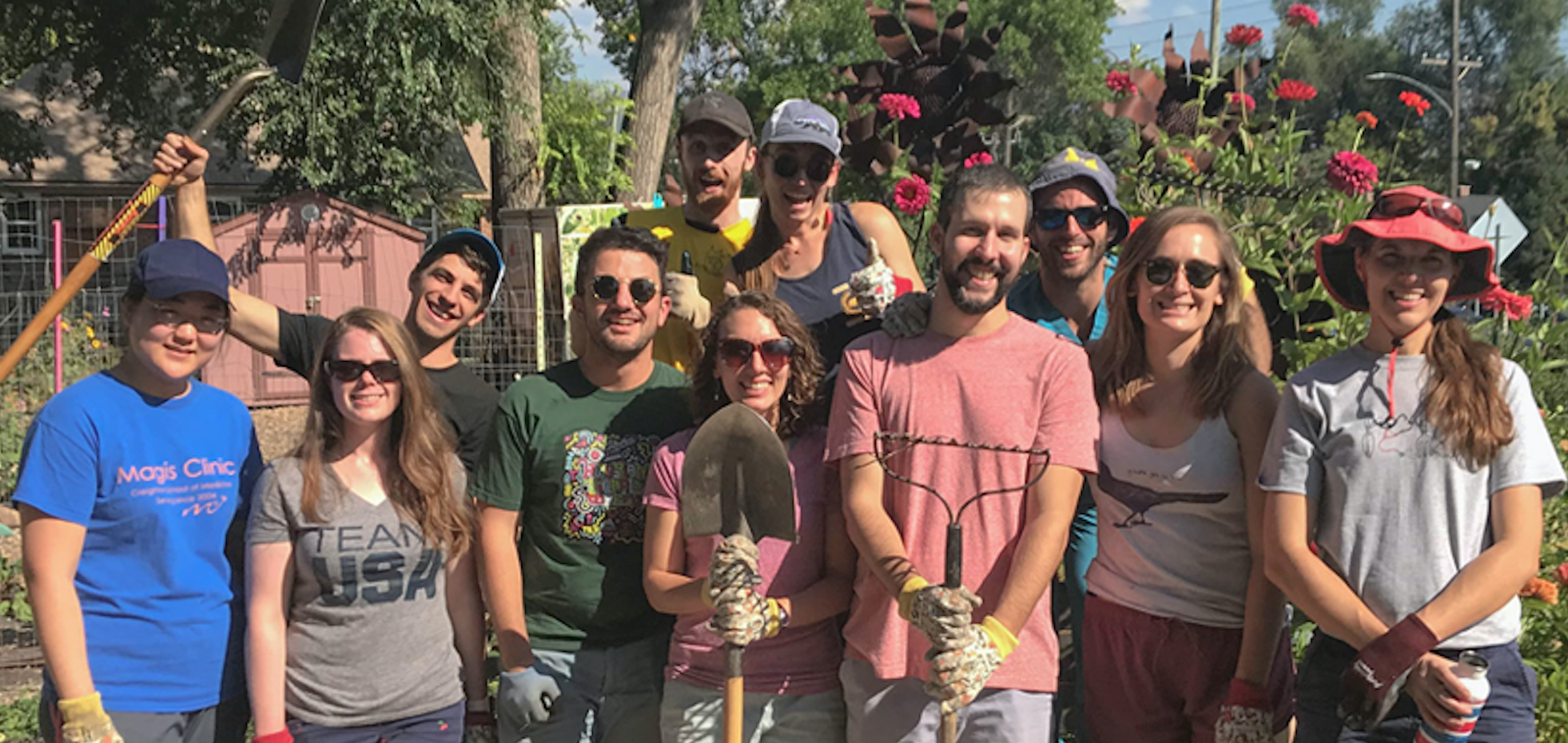 Susan.Cochella@hsc.utah.edu        www.Medicine.Utah.Edu/DFPM
Data: Clinic ‘On-the-Fly’ Formative Evaluations
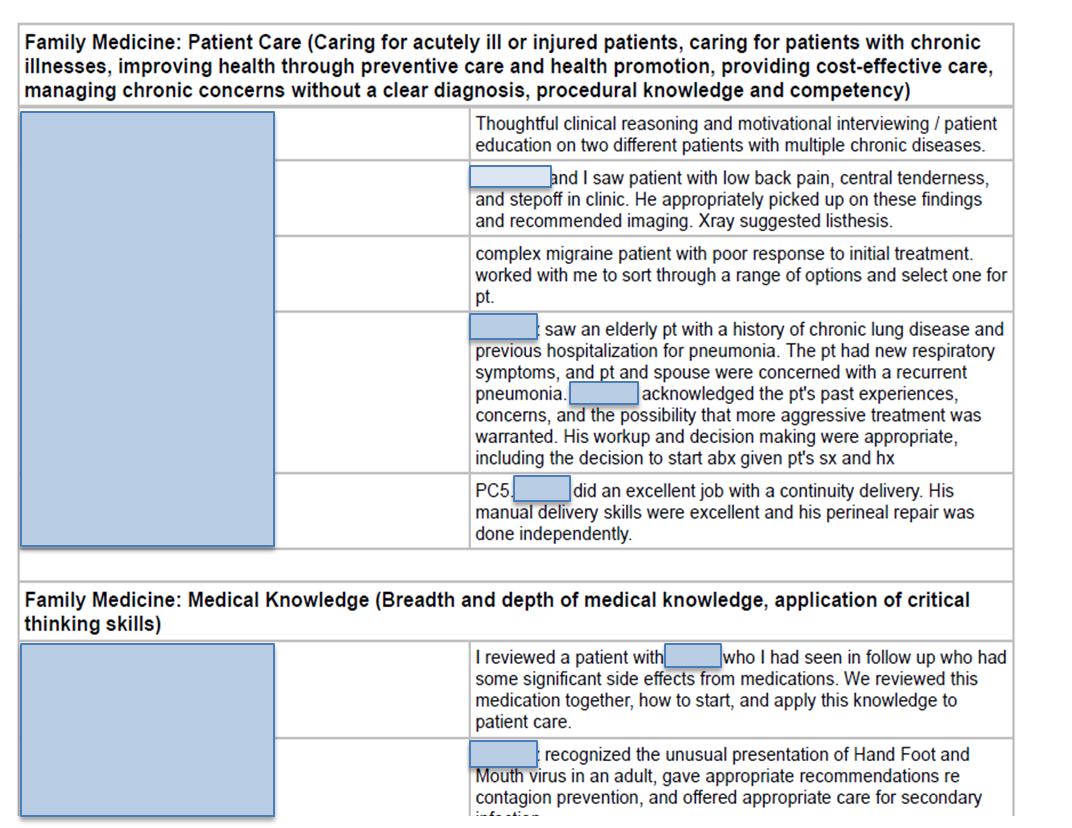 [Speaker Notes: Real time formative feedback in continuity clinic is provided by the supervising attending to the resident each clinic session, focusing on one Milestone. Feedback is given verbally, and then logged electronically. Attendings are required to do one evaluation on each resident for each clinic session, and should be something that is observable.]
Data: Patient Satisfaction
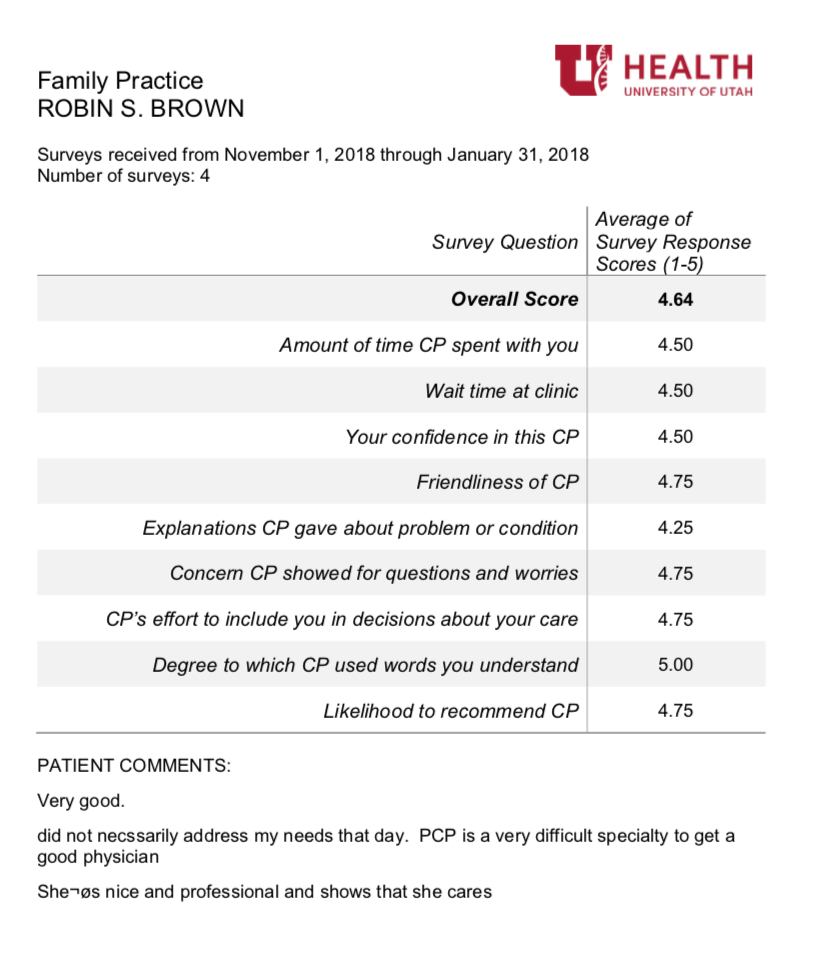 [Speaker Notes: Other assessments are collected and collated by support staff (including  rotation evaluations, patient satisfaction scores, MA feedback, wRVUs, chart closure rates, procedure logs, presentation performance, quality metrics).]
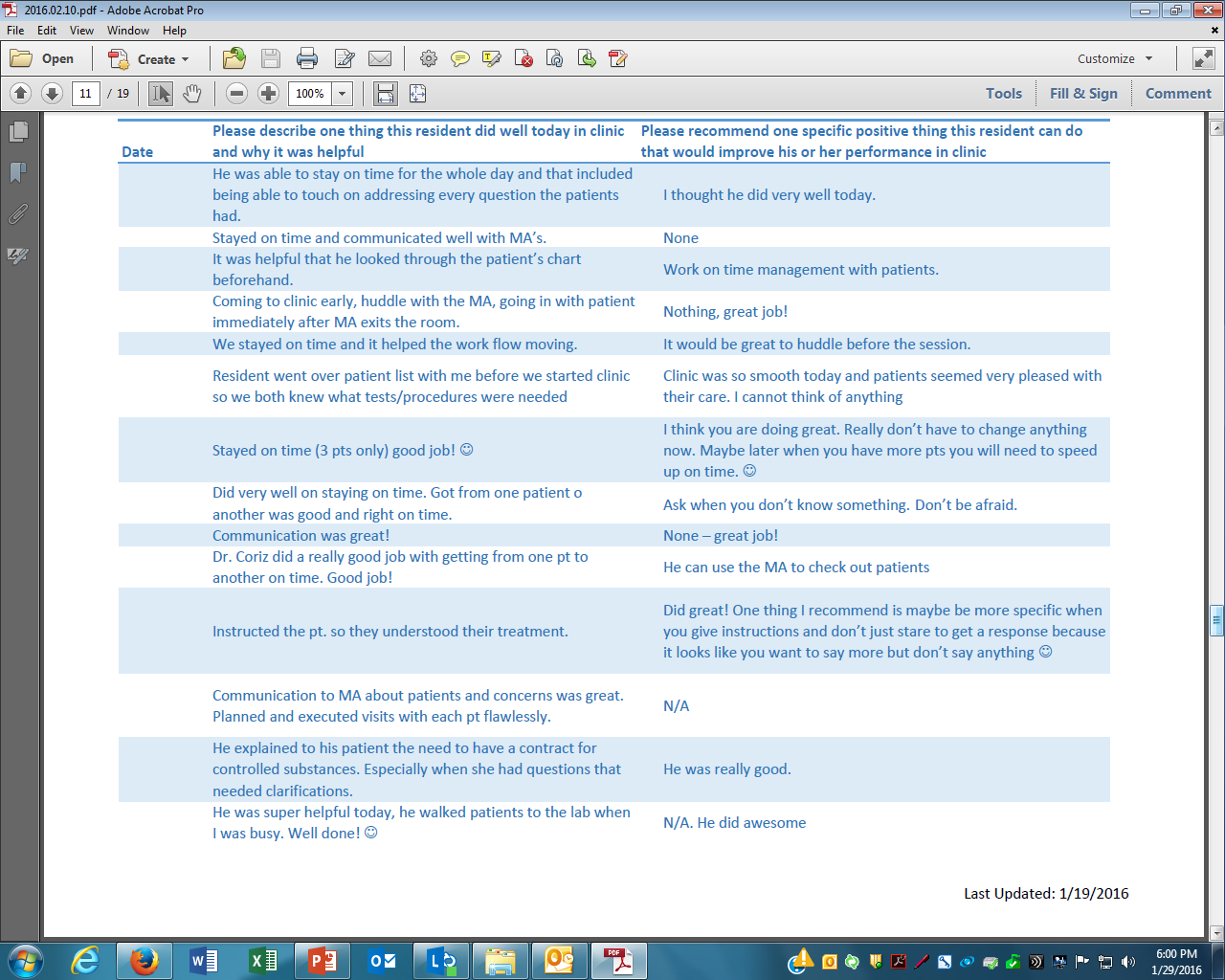 Data: MA Feedback
Data: Graduation Requirements
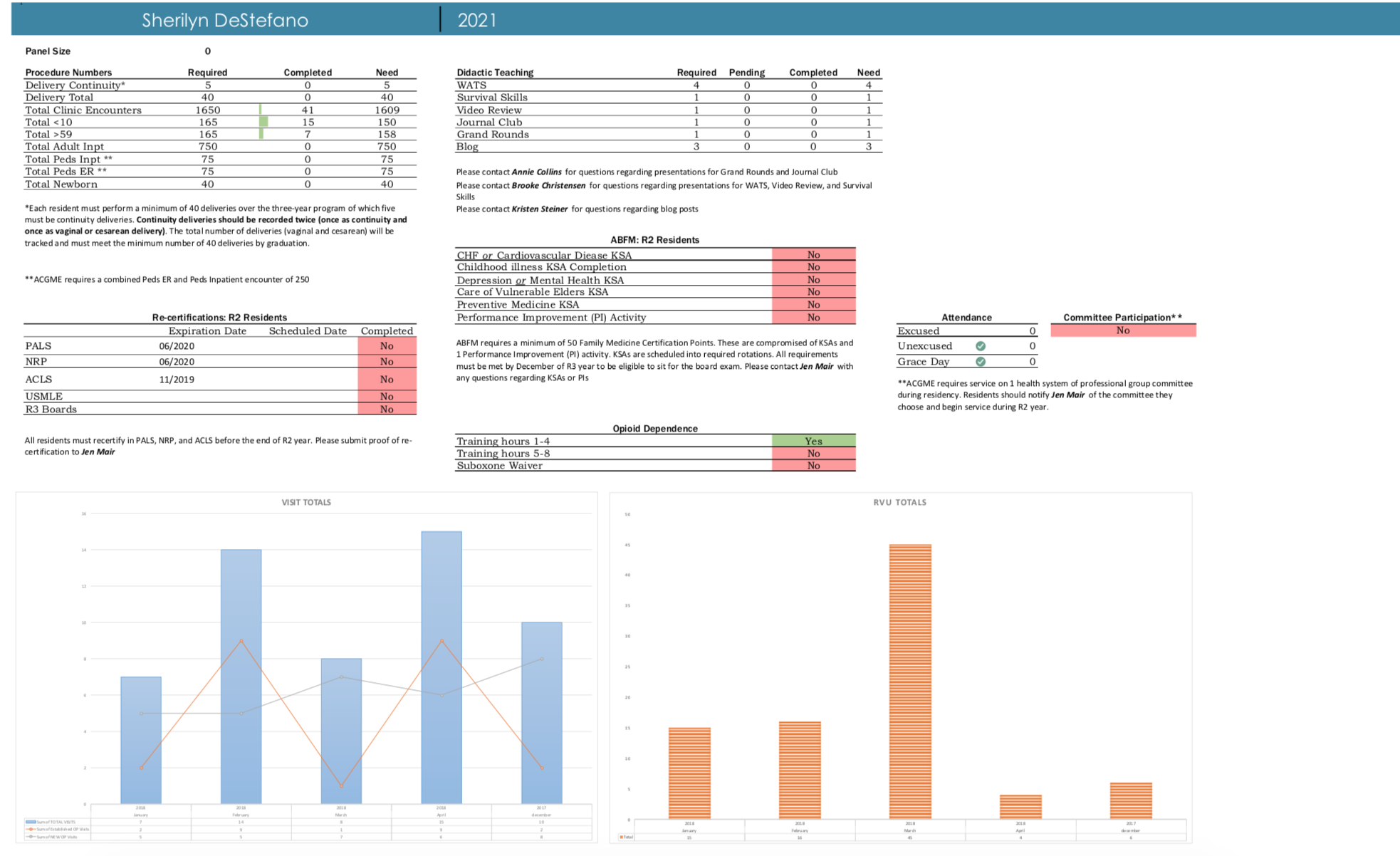 Data: Procedures Documentation
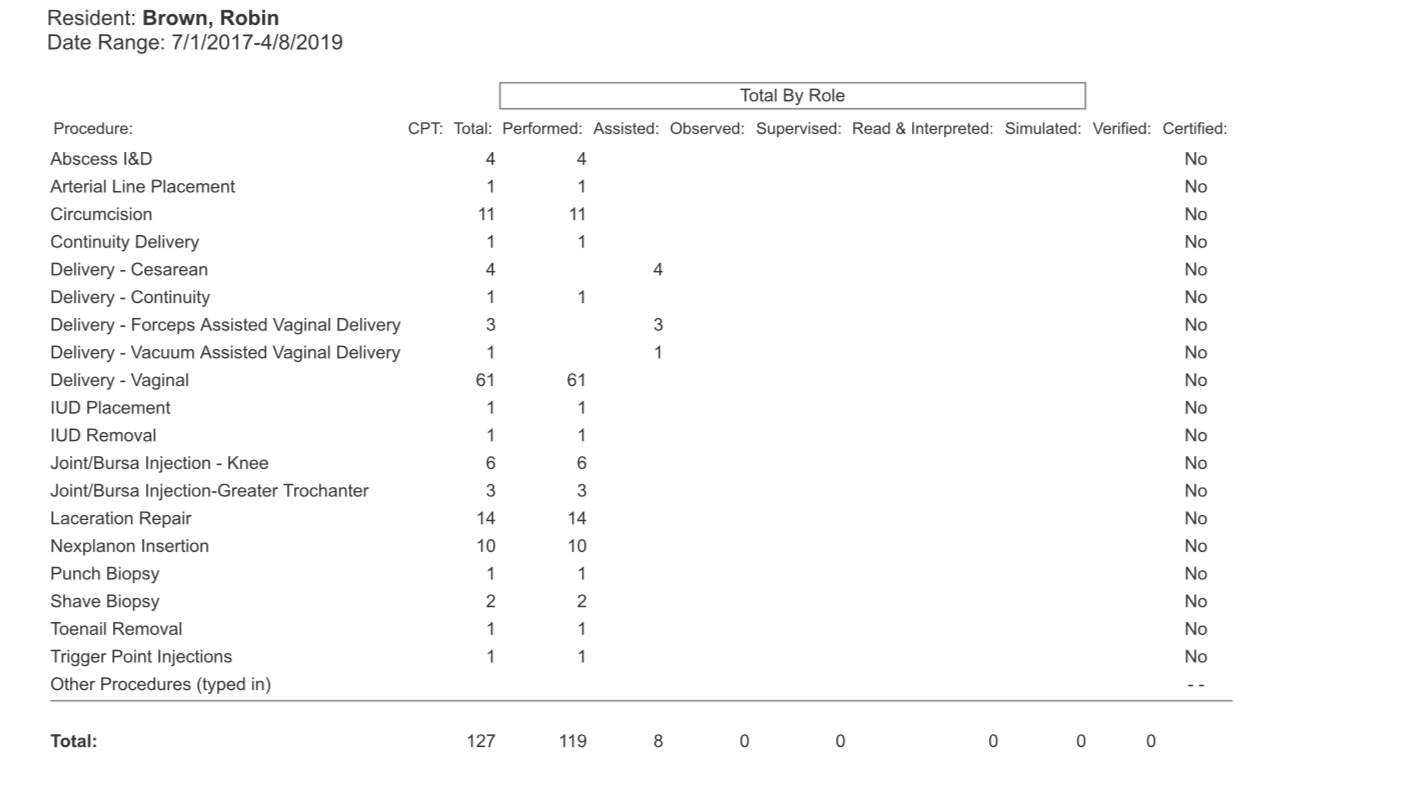 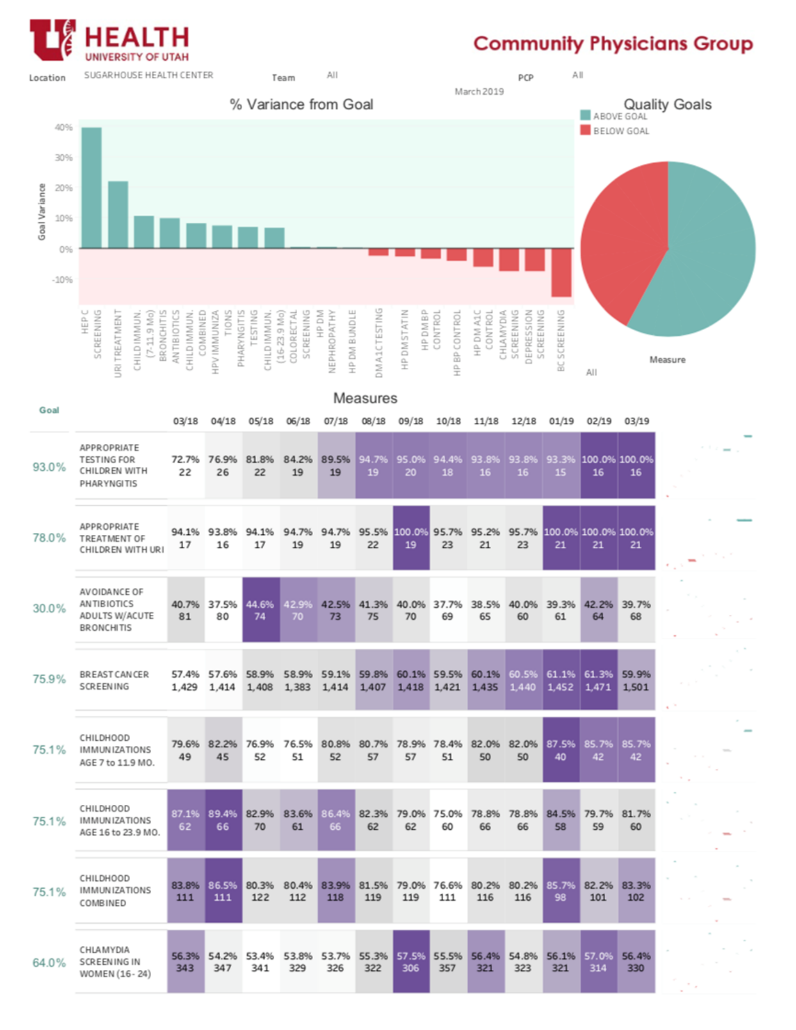 Data: 
Quality Metrics